Writing
Monday – Week 10
Learning Intentions
Our learning goal is to:
Combine two sentences using a 'V-ed' clause.
[Speaker Notes: V for verb]
What is a 'V-ed' clause?
A 'V-ed' clause is used at the beginning or end of a sentence to provide extra information.
It modifies the subject of the sentence in concise way. 

The sentence is usually in the past tense.
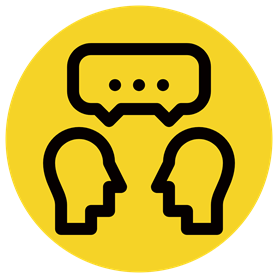 CFU Question: Which of the following is an example V-ed clause?

A) Exhausted from the day, he fell asleep.
B) Because he felt exhausted, he fell asleep. 
C) He fell asleep as he was exhausted.
Example:
She was scared. She hid behind the couch. 
She was scared so she hid behind the couch.
Scared, she hid behind the couch. 
She hid behind the couch, scared.
[Speaker Notes: You can always add a 'by' in to help it make more sense. 
CFU:
A) Correct answer.]
What is a 'V-ed' clause?
A 'V-ed' clause is used at the beginning or end of a sentence to provide extra information.
It modifies the subject of the sentence in concise way. 

The sentence is usually in the past tense.
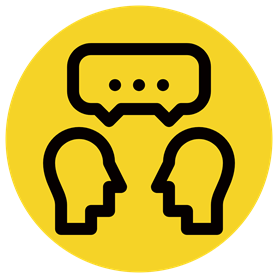 CFU Question: Which of the following is an example V-ed clause?

A) Exhausted from the day, he fell asleep.
B) Because he felt exhausted, he fell asleep. 
C) He fell asleep as he was exhausted.
Example:
She was scared. She hid behind the couch. 
She was scared so she hid behind the couch.
Scared, she hid behind the couch. 
She hid behind the couch, scared.
[Speaker Notes: You can always add a 'by' in to help it make more sense. 
CFU:
A) Correct answer.]
Combining sentences with a 'V-ed' Clause
CFU Question: Combine the following two sentences by using a V-ed clause.

She was embarrassed. She arrived late for class.
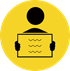 The dog was surprised by the fireworks. The dog ran away.
Steps: 
1. Read the sentences. 
2. Find the feeling verb using the  -ed suffix. 
3. Identify the 'V-ed' clause by identifying which –ed verb is in the predicate. 
4. Write the sentence, starting with the V-ed clause followed by a comma, followed by the independent clause.
Combining sentences with a 'V-ed' Clause
CFU Question: Combine the following two sentences by using a V-ed clause.

She was embarrassed. She arrived late for class.
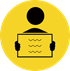 The dog was surprised by the fireworks. The dog ran away.
Surprised by the fireworks, the dog ran away. Or The dog ran away, surprised by the fireworks.
Steps: 
1. Read the sentences. 
2. Find the feeling verb using the  -ed suffix. 
3. Identify the 'V-ed' clause by identifying which –ed verb is in the predicate. 
4. Write the sentence, starting with the V-ed clause followed by a comma, followed by the independent clause.
Combining sentences with a 'V-ed' Clause
CFU Question: Combine the following two sentences by using a V-ed clause.

Embarrassed, she arrived late for class.
She arrived late for class, embarrassed.
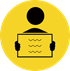 The dog was surprised by the fireworks. The dog ran away.
Surprised by the fireworks, the dog ran away. Or The dog ran away, surprised by the fireworks.
Steps: 
1. Read the sentences. 
2. Find the feeling verb using the  -ed suffix. 
3. Identify the 'V-ed' clause by identifying which –ed verb is in the predicate. 
4. Write the sentence, starting with the V-ed clause followed by a comma, followed by the independent clause.
Combining sentences with a 'V-ed' Clause
CFU Question: Combine the following two sentences by using a V-ed clause.

She was terrified. She screamed down the hallway.
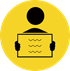 He was shocked. He fainted.
Shocked, he fainted.
He fainted, shocked.
Steps: 
1. Read the sentences. 
2. Find the feeling verb using the  -ed suffix. 
3. Identify the 'V-ed' clause by identifying which –ed verb is in the predicate. 
4. Write the sentence, starting with the V-ed clause followed by a comma, followed by the independent clause. .
[Speaker Notes: Discuss how you could start off with curled up, she was frightened. 'Curled' is not a feeling.]
Combining sentences with a 'V-ed' Clause
CFU Question: Combine the following two sentences by using a V-ed clause.

Terrified, she screamed down the hallway. 
She screamed down the hallway, terrified.
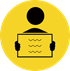 He was shocked. He fainted.
Shocked, he fainted.
He fainted, shocked.
Steps: 
1. Read the sentences. 
2. Find the feeling verb using the  -ed suffix. 
3. Identify the 'V-ed' clause by identifying which –ed verb is in the predicate. 
4. Write the sentence, starting with the V-ed clause followed by a comma, followed by the independent clause. .
[Speaker Notes: Discuss how you could start off with curled up, she was frightened. 'Curled' is not a feeling.]
Combining sentences with a 'V-ed' Clause
CFU Question: 
Combine the following two 
sentences by using a V-ed clause.

Sophie was trapped. Sophie's brother discovered her hiding spot.
He was spooked and frightened. He left the haunted house.
Spooked and frightened, he left the haunted house.
He left the haunted house, spooked and frightened.
Steps: 
1. Read the sentences. 
2. Find the feeling verb using the  -ed suffix. 
3. Identify the 'V-ed' clause by identifying which –ed verb is in the predicate. 
4. Write the sentence, starting with the V-ed clause followed by a comma, followed by the independent clause.
Combining sentences with a 'V-ed' Clause
CFU Question: 
Combine the following two 
sentences by using a V-ed clause.

Trapped, Sophie's brother discovered her hiding spot.
He was spooked and frightened. He left the haunted house.
Spooked and frightened, he left the haunted house.
He left the haunted house, spooked and frightened.
Steps: 
1. Read the sentences. 
2. Find the feeling verb using the  -ed suffix. 
3. Identify the 'V-ed' clause by identifying which –ed verb is in the predicate. 
4. Write the sentence, starting with the V-ed clause followed by a comma, followed by the independent clause.
Your task today
Combine the following sentences with a 'V-ed' clause:
Steps: 
1. Read the sentences. 
2. Find the feeling verb using the  -ed suffix. 
3. Identify the 'V-ed' clause by identifying which –ed verb is in the predicate. 
4. Write the sentence, starting with the V-ed clause followed by a comma, followed by the independent clause.
1. Sophie was frustrated. She ran away from her parents. ​

2. The audience was amused by the clown. They cheered and screamed.
 ​
3. Sally was angered by her noisy neighbour's dog. She called the council.​

4. He was shocked. He had fallen into a puddle. ​

5. Jack was confused. Jack's car had disappeared from the carpark.

6. She was relaxed. She sipped on her drink at the beach.
[Speaker Notes: She was annoyed. She hid from her sister. 
The crowd was amused by the clown. The people cheered. 
Sally was angered by her noisy neighbours. She called the police.
He was relieved. He had completed his first triathlon. 
Bob was confused. His work disappeared.]
Reflection
Get your marking pencils out. Let's correct our work.
Writing
Tuesday– Week 10
Learning Intentions
Our learning goal is to:
Write a 'V-ed' clause to match the subject and predicate.
What is a 'V-ed' clause?
A 'V-ed' clause is used at the beginning or end of a sentence to provide extra information.
It modifies the subject of the sentence in concise way. 

The verb is always in the past tense.
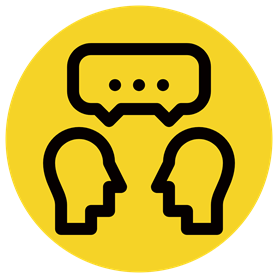 CFU Question: Which of the following is an example V-ed clause?

A) Outraged by the decision, he stormed to his room. 
B) He was outranged, so he stormed to his room. 
C) The outraged boy stormed to his room.
Example:
He was frustrated. He threw the toy across the room. 
He was frustrated, so he threw the toy across the room. 
Frustrated, he threw the toy across the room.
He threw the toy across the room, frustrated.
[Speaker Notes: Two sentences, joined with a coordinating conjunction, using a v-ed clause at the beginning and end. Discuss that the v-ed phrase can go at both the beginning and end of the independent clause – it is a stylistic choice where the writer attaches it. 

CFU:
A) Correct answer.]
What is a 'V-ed' clause?
A 'V-ed' clause is used at the beginning or end of a sentence to provide extra information.
It modifies the subject of the sentence in concise way. 

The verb is always in the past tense.
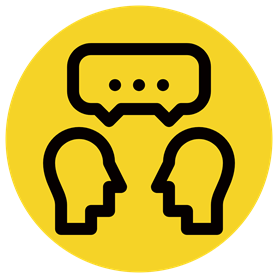 CFU Question: Which of the following is an example V-ed clause?

A) Outraged by the decision, he stormed to his room. 
B) He was outraged by the decision, so he stormed to his room. 
C) The outraged boy stormed to his room.
Example:
He was frustrated. He threw the toy across the room. 
He was frustrated, so he threw the toy across the room. 
Frustrated, he threw the toy across the room.
He threw the toy across the room, frustrated.
[Speaker Notes: Two sentences, joined with a coordinating conjunction, using a v-ed clause at the beginning and end. Discuss that the v-ed phrase can go at both the beginning and end of the independent clause – it is a stylistic choice where the writer attaches it. 

CFU:
A) Correct answer.]
Writing a 'V-ed' clause
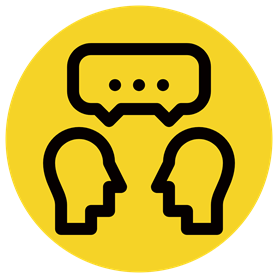 CFU Question: Write a 'V-ed' clause for  the beginning of the following sentence. 

She stashed the treasure.
She devoured her delicious meal.
Starved and tired after a big day, she devoured her delicious meal.
Steps: 
1. Read the sentence. 
2. Write a 'V-ed' clause that matches the subject and predicate before the independent clause. 
3. Include a comma after the V-ed clause, and then write the rest of the sentence.
[Speaker Notes: Panting, she ran to school.]
Writing a 'V-ed' clause
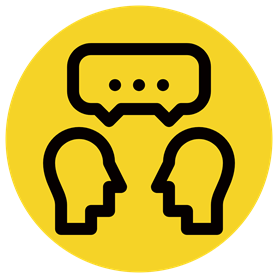 CFU Question: Write a 'V-ed' clause for the beginning of the following sentence. 

Worried yet excited, she stashed the treasure.
She devoured her delicious meal.
Starved and tired after a big day, she devoured her delicious meal.
Steps: 
1. Read the sentence. 
2. Write a 'V-ed' clause that matches the subject and predicate before the independent clause. 
3. Include a comma after the V-ed clause, and then write the rest of the sentence.
[Speaker Notes: Panting, she ran to school.]
Writing a 'V-ed' clause
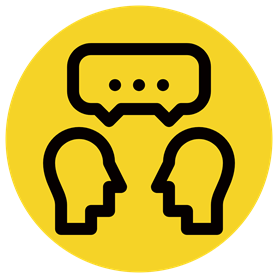 CFU Question: Write a 'V-ed' clause for the end of the following sentence. 

The dog buried his bone.
He packed his bags and headed out the door.
He packed his bags and headed out the door, conflicted about his future.
Steps: 
1. Read the sentence. 
2. Write a 'V-ed' clause that matches the subject and predicate before the independent clause. 
3. Include a comma after the V-ed clause, and then write the rest of the sentence.
[Speaker Notes: Jumping around, they played in the pool.]
Writing a 'V-ed' clause
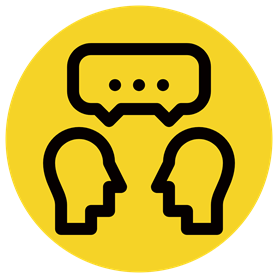 CFU Question: Write a 'V-ed' clause for the end of the following sentence. 

The dog quickly buried his bone, worried he'd lose it.
He packed his bags and headed out the door.
He packed his bags and headed out the door, conflicted about his future.
Steps: 
1. Read the sentence. 
2. Write a 'V-ed' clause that matches the subject and predicate before the independent clause. 
3. Include a comma after the V-ed clause, and then write the rest of the sentence.
[Speaker Notes: Jumping around, they played in the pool.]
Writing a 'V-ed' clause
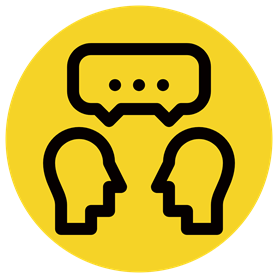 CFU Question: Write a 'V-ed' clause for the following sentence. 

Monique splattered cake batter up the kitchen wall.
Harry jumped for joy.
Harry jumped for joy, excited to have won the quidditch house cup.
Steps: 
1. Read the sentence. 
2. Write a 'V-ed' clause that matches the subject and predicate before the independent clause. 
3. Include a comma after the V-ed clause, and then write the rest of the sentence.
[Speaker Notes: CFU: confused]
Writing a 'V-ed' clause
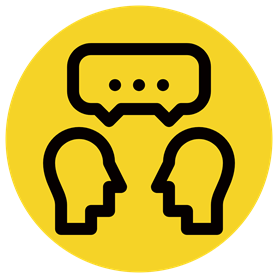 CFU Question: Write a 'V-ed' clause for the following sentence. 

Shocked yet amused, Monique splattered cake batter up the kitchen wall. 

Or 

Monique splattered cake batter up the kitchen wall, shocked yet amused.
Harry jumped for joy.
Harry jumped for joy, excited to have won the quidditch house cup. 
or
Excited to have won the quidditch house cup, Harry jumped for joy. .
Steps: 
1. Read the sentence. 
2. Write a 'V-ed' clause that matches the subject and predicate before the independent clause. 
3. Include a comma after the V-ed clause, and then write the rest of the sentence.
[Speaker Notes: CFU: confused]
Your task today
Re-write the following sentences to include a 'V-ed' clause at the beginning or end.

Penelope sang at the top of her lungs. 
Jake stumbled down the windy road. 
The children stared at the chocolate cake. 
They waited for the meteor shower to begin. 
He finally completed his mountain of homework.
She tried to take shelter from the torrential rain.
'V-ed' word bank: 
amazed, surprised, enraged pleased, interested, relaxed, tempted, thrilled, bored, injured, shocked, soaked, worried, bemused.
Steps: 
1. Read the sentence. 
2. Write a 'V-ed' clause that matches the subject and predicate before the independent clause. 
3. Include a comma after the V-ed clause, and then write the rest of the sentence.
Reflection
Get your marking pencils out, let's correct our V-ing clauses!